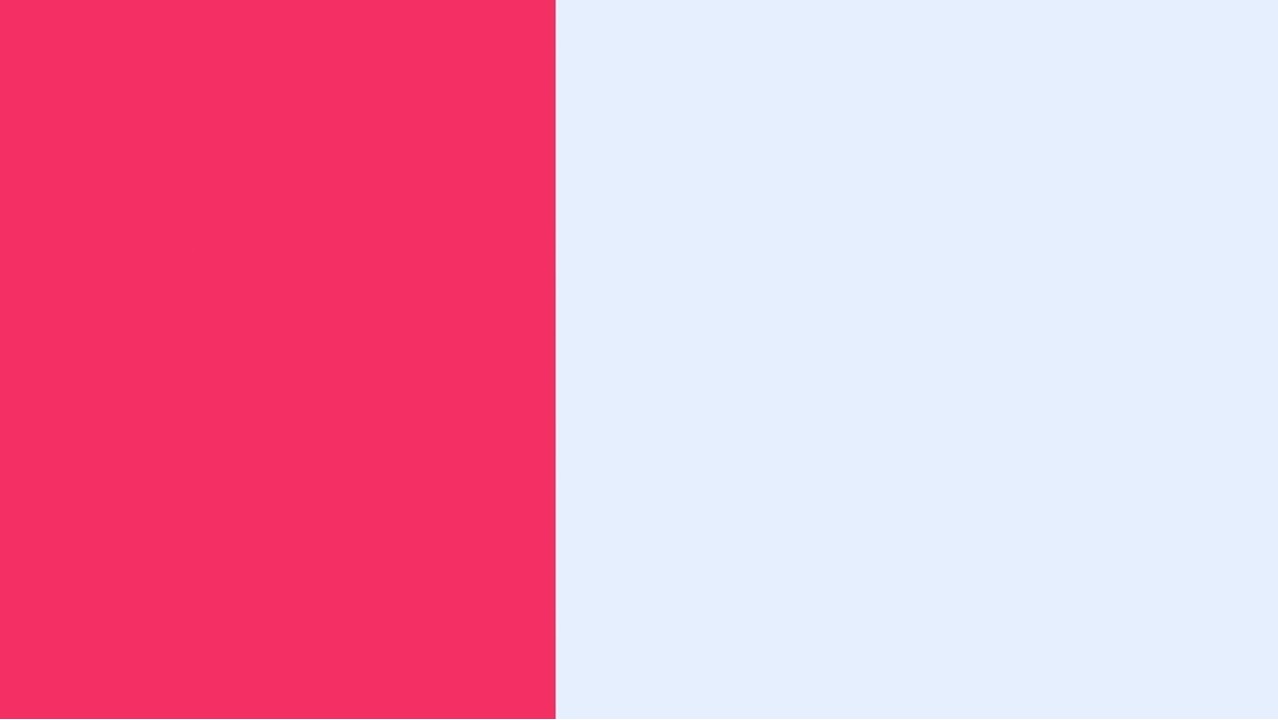 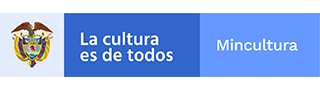 NORMOGRAMA
MINISTERIO DE CULTURA
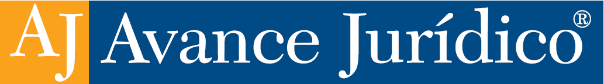 ¿Cómo accedemos al Normograma de MinCultura?
A partir de la sección de Transparencia, numeral 2: Normograma
¿Qué encontramos en el Normograma de MinCultura?
Una compilación normativa, jurisprudencial y doctrinaria que permite a los funcionarios de MinCultura y sus usuarios a consultar los documentos actualizados que regulan sus actuaciones en desarrollo de su objeto misional.
Además, cuenta con una distribución temática de los módulos con el objetivo de facilitar el acceso a las diferentes fuentes.
Adaptación a dispositivos móviles
En el Normograma de MinCultura se ha empleado un desarrollo técnico que permite su adaptabilidad a dispositivos móviles: celulares, tablets, iPads, entre otros, facilitando así la lectura amable dentro de la herramienta.
MÓDULOS
12 módulos con información y herramientas
DUR del Sector Administrativo Cultura
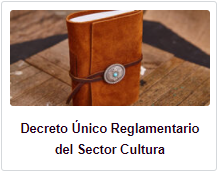 El primer módulo comprende: 
1. Decreto Único Reglamentario del Sector Administrativo Cultura: acceso a la totalidad del documento, decretos compilados, no compilados y modificatorios ordenados cronológicamente.
Herramientas de Búsqueda
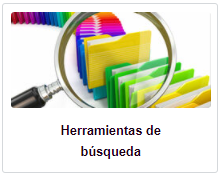 Cuenta con dos herramientas para la búsqueda de información:
1. Barra de búsqueda tipo Google.
2. Búsqueda Avanzada con diversos filtros que permiten realizar investigaciones más acotadas.
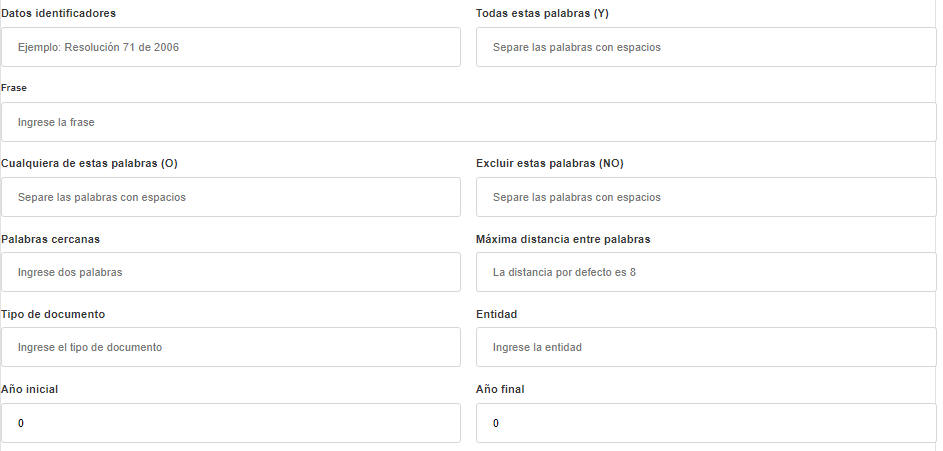 Normativa del sector cultura
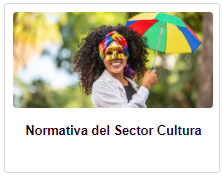 Contiene la compilación de disposiciones de carácter general aplicables a la misión institucional del Ministerio de Cultura, organizadas por tipo de norma, por entidad de origen y orden cronológico.
Tip: miga de pan
Regrese a un punto de navegación anterior muy fácilmente haciendo uso de la miga de pan.
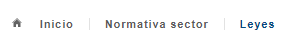 Normativa de entidades que integran el sector cultura
Contiene las entidades que integran el sector cultura a partir de la estructura del DUR con sus normas principales clasificadas por tipo, por entidad de origen y por año.
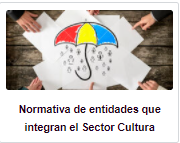 Normativa organizacional de MinCultura
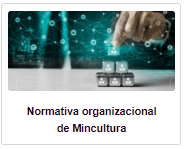 Contiene las normas de carácter general aplicables a la organización y funcionamiento del Ministerio de Cultura, externas o internas, clasificadas por temas generales, por tipo de norma, por entidad de origen y por año.
Procesos de gestión en MinCultura
Contiene la normativa aplicable a los diferentes procesos y subprocesos internos de MinCultura, clasificada por tipo de norma, por entidad de origen y por año.
Normativa complementaria
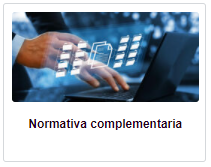 Contiene normativa común a la administración de las entidades públicas, clasificada por orden alfabético, por tipo de norma, por entidad de origen y por año.
Índice temático
Contiene el índice de temas seleccionados relacionados con la normativa del sector cultura, clasificados por orden alfabético, por tipo de norma, por entidad de origen y por año.
Normativa nacional relacionada con la economía naranja o creativa
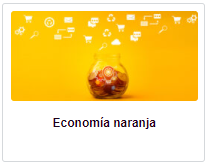 Contiene las compilaciones de disposiciones nacionales aplicables a las Áreas de Desarrollo Naranja, Cuenta Satélite de Cultura y Economía Naranja, Política Integral Naranja y los Proyectos. Las disposiciones aparecen clasificadas por temas principales, tipo de documento, entidad de origen y año.
Normativa nacional relacionada con la intervención de bienes de interés cultural
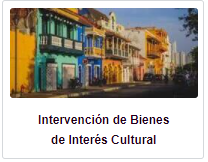 Contiene las compilaciones de disposiciones nacionales aplicables a las intervenciones de bienes de interés cultural, su régimen especial de protección, declaratoria de bienes de interés cultural y planes especiales de manejo y protección. Las disposiciones aparecen clasificadas por tipo de documento, entidad de origen y año.
Jurisprudencia y doctrina
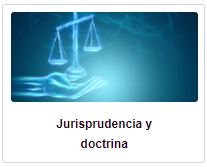 Contiene una selección de jurisprudencia de control de constitucionalidad. Las providencias de la Corte Constitucionalidad están organizadas por tipo de providencia y por orden cronológico.
Boletín de novedades
Contiene boletines periódicos de novedades incorporadas en la compilación, clasificadas por período, tipo de documento, entidad y orden cronológico.
Documentos
Valores agregados al interior de los documentos
Notas de vigencia
Se encuentran al inicio de los documentos y en cada artículo con sus respectivos hipervínculos (link en los números de las normas y los artículos para consultarlos a un clic).
Las cajas informan al usuario sobre las modificaciones o vigencias que hay sobre el documento analizado.
Concordancias y Legislación Anterior
Además de notas de vigencias contamos con concordancias directamente realizadas a los artículos pertinentes.
Así como la posibilidad de consultar el texto anterior a las modificaciones o texto original de la norma.
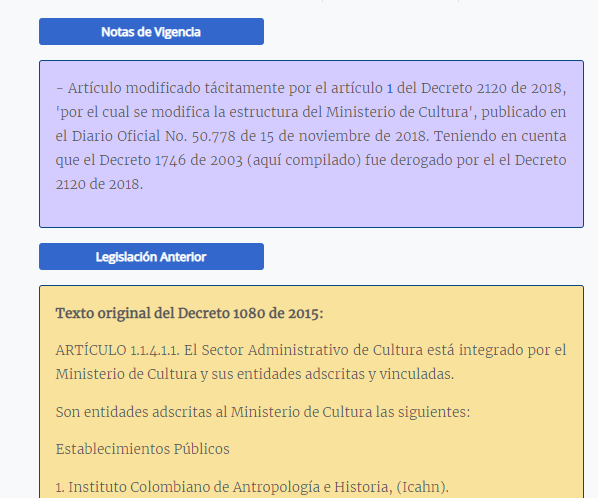 Jurisprudencia concordante y Jurisprudencia vigencia
Pronunciamientos de control de constitucionalidad o legalidad realizados a cada uno de los artículos correspondientes.
Enlace directo a la sentencia por medio de hipervínculos.
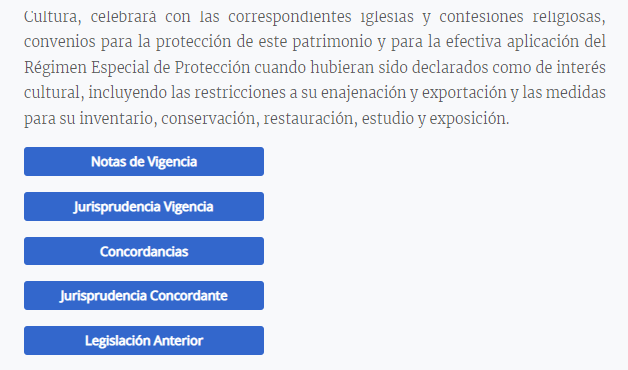 ¡Consulte el Normograma!
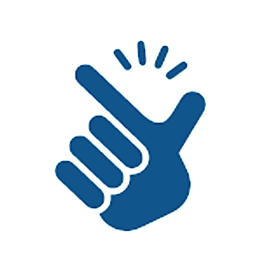 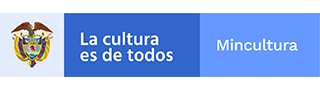 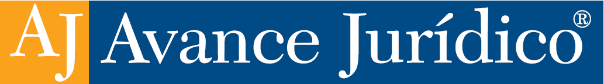